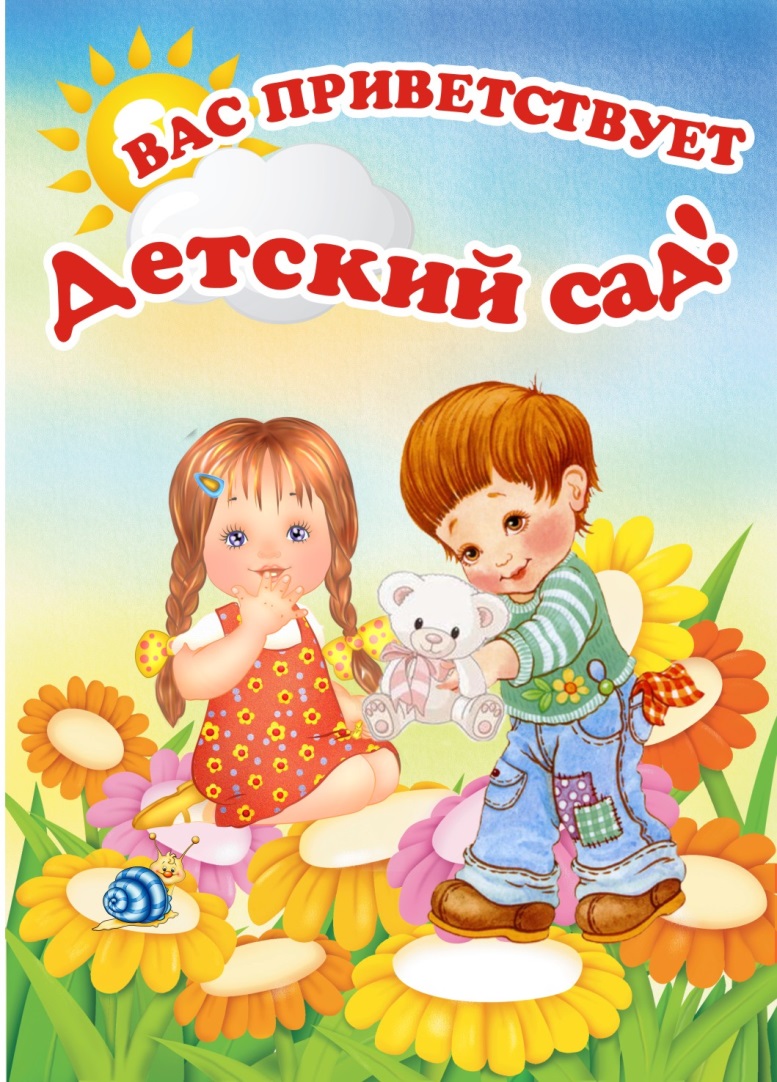 Наши будние дни в детском саду
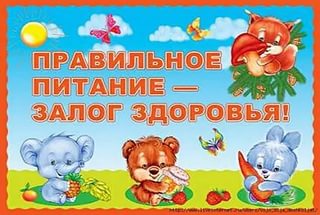